PHA 5-Year Plan Training
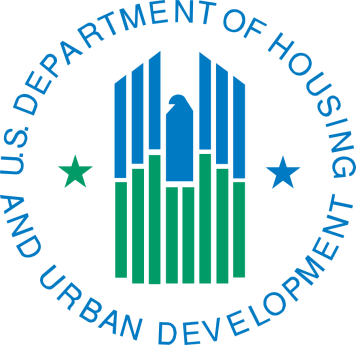 Nebraska Fall NAHRO
September 13, 2023


Omaha Field Office
PHA Plan Training Goals
Public Housing Agency (PHA) Plan Overview
Statutory/Regulatory Framework
PHA Plan Development Process & Submission Cycle
5-Year PHA Plan Requirements/Template Overview
Wrap up – Unique Situations, Knowledge Check, Resources and Miscellaneous
Questions
September 13, 2023
Omaha FO PHA PLAN TRAINING
2
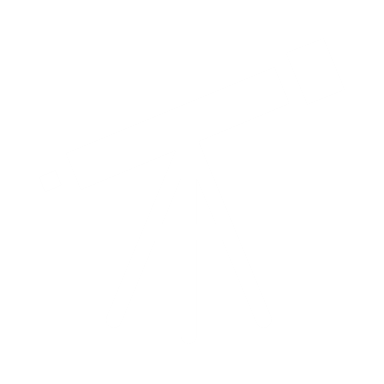 PHA Plan Overview
PHA Plan Overview
September 13, 2023
4
Omaha FO PHA PLAN TRAINING
Annual Plan vs 5-Year Plan
September 13, 2023
Omaha FO PHA PLAN TRAINING
5
Annual Plan Elements (HUD-50075)
24 CFR § 903.7
September 13, 2023
Omaha FO PHA PLAN TRAINING
6
5 Year Plan Elements (50077-5Y)
24 CFR § 903.6
September 13, 2023
Omaha FO PHA PLAN TRAINING
7
PHA Plan Statutory/Regulatory Framework
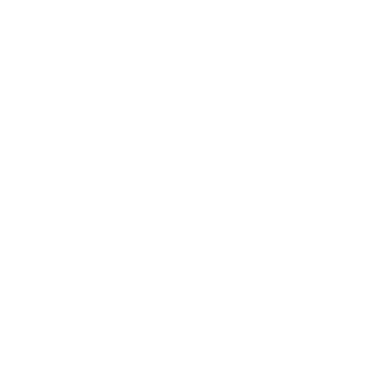 1998 Quality Housing and Work Reform Act (QHWRA), Section 511 
(See USC§1437c-1)
Capital Fund Program Tables as attachments to the Annual PHA Plan
5 Year PHA Plan
24 CFR §903.6
PHA Annual Plan
24 CFR §903.7
Statutory & Regulatory Framework
2008
Housing and Economic Recovery Act
(HERA), Section 2702
Separate Annual CFP Submission thru EPIC
(See Also: 
78 FR 63747 (10/24/13))
Qualified PHAs
Non-Qualified PHAs
No longer required to prepare or submit the Annual PHA Plan, but must:
Conduct a Public Hearing
Submit a Civil Rights Certification
Annual PHA Plan
5 Year PHA Plan
5 Year PHA Plan
OFO PHA PLAN TRAINING
September 13, 2023
Omaha FO PHA PLAN TRAINING
9
9
Non-Qualified and Qualified PHAs
* Even though Qualified agencies are exempt from completing the Annual PHA Plan, they are still required to annually conduct a hearing to discuss any changes to the goals, objectives, and policies of the agency, and invite public comment.  The Qualified Agencies are required to comply with the 45-day public comment period. (Section 2702 of HERA)
September 13, 2023
Omaha FO PHA PLAN TRAINING
10
How do I know what my designation is?
The Qualified PHA list:
Updated here on a quarterly basis (3/31, 6/30, 9/30, 12/31)
These PHAs meet the criteria of a Qualified agency under HERA for the purpose of being exempt from the requirement to submit an Annual PHA Plan. 
Due to the processing timeline for PHAs that are required to complete and submit an Annual PHA Plan (advance notice of a public hearing, preparation of the plan, holding the annual hearing, revisions to the plan based on public comments, submission to HUD, and HUD review), the list of Qualified PHAs that HUD posts three quarters in advance of a PHA’s fiscal year beginning (FYB) will determine whether a PHA is exempt in the upcoming fiscal year from the requirement to submit an Annual PHA Plan if on the list - or is required to submit an Annual PHA Plan in the upcoming fiscal year if not on the list.
September 13, 2023
Omaha FO PHA PLAN TRAINING
11
Is HUD allowed to approve PHA Plans on a “rolling basis”?
E.g. Will a PHA who resubmits a 5-year Plan on an off year have their next 5-Year due based on five years after that approved submission?
No, you cannot reset the 5-Year plan due date. A PHA can submit within the cycle, but it does not reset the date of the next one. The submission cycle for all 5-Year plans is on a fixed schedule.  
24 CFR §903.5
September 13, 2023
Omaha FO PHA PLAN TRAINING
12
Five Year Plan Submission Cycle
September 13, 2023
Omaha FO PHA PLAN TRAINING
13
Q&A
Why does my PHA submit in 2024 and not in 2025?
HUD may require that half of all PHAs with less than 250 Public Housing units submit their 5-year plan one fiscal year in advance,  in the fourth PHA fiscal year rather than the fifth PHA fiscal year.
Note: This only applies to small PHAs (less than 250 PH units). 
24 CFR §903.5(a)(3)
September 13, 2023
Omaha FO PHA PLAN TRAINING
14
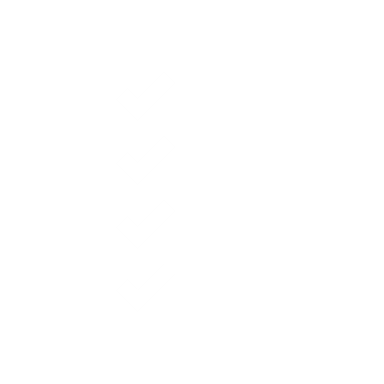 5-Year Plan Development Process
PHA Plan Development Overview
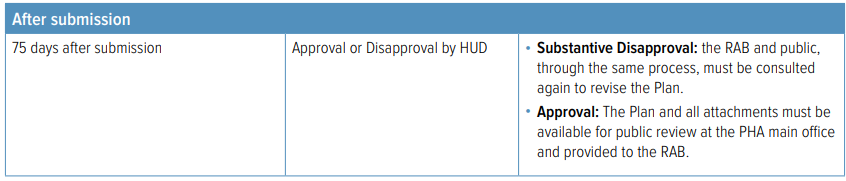 September 13, 2023
Omaha FO PHA PLAN TRAINING
16
Resident Consultation
Resident consultation is achieved through:
Resident Advisory Board (RAB)
Public Hearing
Forum for sharing information and preparation of the Plan
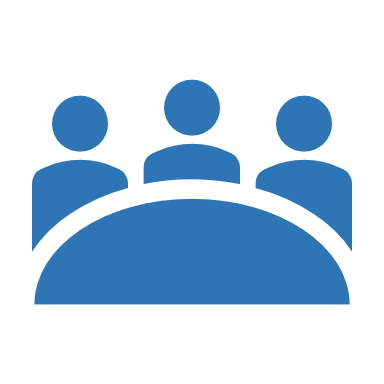 September 13, 2023
Omaha FO PHA PLAN TRAINING
17
Q&A
My PHA is HCV only. Am I exempt from the RAB requirement?
No, There are no exceptions. All PHAs must comply with the RAB requirement as it is required by regulation.
24 CFR §903.13
18
September 13, 2023
Omaha FO PHA PLAN TRAINING
Resident Consultation
RAB Requirement (24 CFR 903.13):
September 13, 2023
Omaha FO PHA PLAN TRAINING
19
Resident Consultation
RAB Requirement Cont.:

PHAs must give the RABs sufficient time to review and make recommendations on the Plan.
PHAs should give RABs advance notice of meetings scheduled to discuss areas of the Plan (generally, at least 48 hours, or more depending on the meeting agenda)
RABs should also be provided with any existing documents that would assist them to make productive recommendations during the working meetings.
PHAs should provide the RABs with reasonable means to carry out their functions such as making available a meeting place for discussing programs with the residents.
September 13, 2023
Omaha FO PHA PLAN TRAINING
20
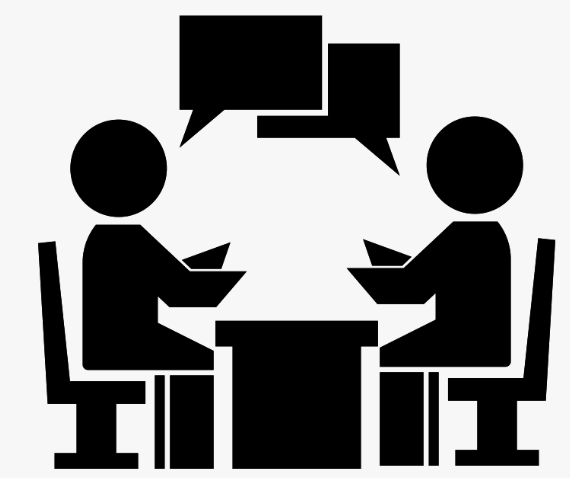 Resident Consultation
September 13, 2023
Omaha FO PHA PLAN TRAINING
21
Resident Consultation: Public Hearing cont.
September 13, 2023
Omaha FO PHA PLAN TRAINING
22
Q&A
No. During the year that both Plans are due, a best practice is to have one hearing to cover the CFP 5-year action plan and the 5-Year Agency Plan.
CFP submission requirements were “decoupled” from the PHA Plan process by the Federal Register/ Vol. 78, No. 206,  CFP Final Rule for all PHAs
Does a PHA need two hearings - one for the CFP annual requirement and one for the 5-Year PHA plan?
September 13, 2023
Omaha FO PHA PLAN TRAINING
23
5-Year PlanSubmission Requirements & Template Overview
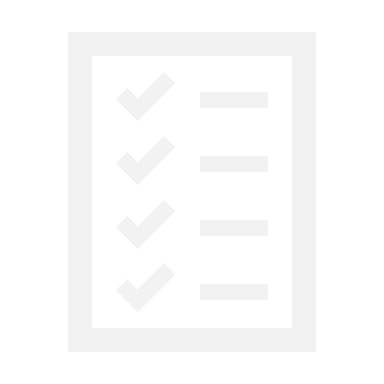 5 Year Plan Submission Requirements
HUD will not consider the PHA Plan submission complete and ready for review until the certifications (50077-CR & 50077-SL forms) have been received at the appropriate local HUD Field Office.
PIH Notice 2015-18
September 13, 2023
Omaha FO PHA PLAN TRAINING
25
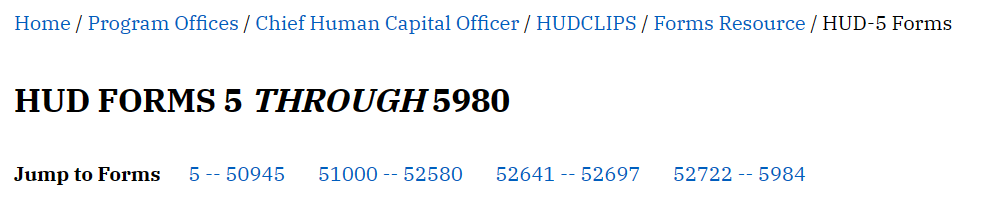 HUD Forms
26
Omaha FO PHA PLAN TRAINING
September 13, 2023
Form 50075-5Y – Section A
September 13, 2023
Omaha FO PHA PLAN TRAINING
30
50075-5Y: A.1 PHA Information
September 13, 2023
Omaha FO PHA PLAN TRAINING
28
50075-5Y: A.1 PHA Information - PHA Plan Example (North Platte HA - NPHA)
September 13, 2023
29
Omaha FO PHA PLAN TRAINING
Form 50075-5Y – Section B
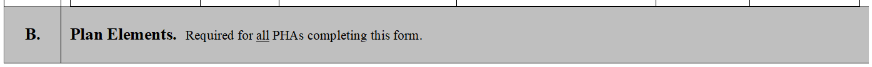 September 13, 2023
30
Omaha FO PHA PLAN TRAINING
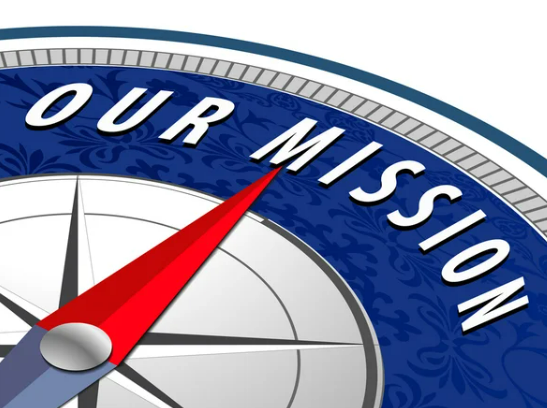 50075-5Y B.1: Mission
24 CFR §903.6(a)(1)
September 13, 2023
Omaha FO PHA PLAN TRAINING
31
50075-5Y B.1: Mission - PHA Plan Example (NPHA)
September 13, 2023
32
Omaha FO PHA PLAN TRAINING
50075-5Y B.2: Goals and Objectives
24 CFR §903.6(a)(2)
September 13, 2023
Omaha FO PHA PLAN TRAINING
33
50075-5Y B.2: Goals and Objectives - PHA Plan Example (NPHA)
September 13, 2023
34
Omaha FO PHA PLAN TRAINING
50075-5Y B.2: Goals and Objectives - PHA Plan Example (NPHA)
35
September 13, 2023
Omaha FO PHA PLAN TRAINING
50075-5Y B.3: Progress Report
Include a report on the progress made in meeting goals/objectives described in previous 5-Year Plan
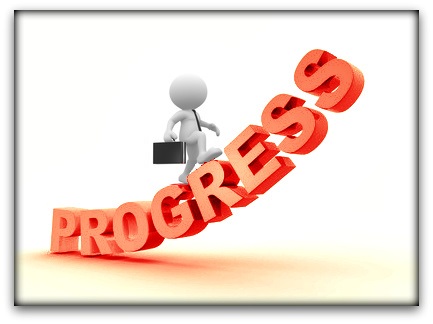 24 CFR §903.6(b)(2)
September 13, 2023
Omaha FO PHA PLAN TRAINING
36
50075-5Y B.3: Progress Report - PHA Plan Example (NPHA)
37
September 13, 2023
Omaha FO PHA PLAN TRAINING
50075-5Y B.4: Violence Against Women (VAWA) Goals
VAWA Requirements
Provide a statement of the PHA’s goals, activities, objectives, policies, or programs that will enable the PHA to serve the needs of child and adult victims of domestic violence, dating violence, sexual assault, or stalking.
PHAs should describe in detail the activities, services, or programs that they offer to help survivors to obtain housing (i.e. Staff training on domestic violence, or designated employees to handle VAWA cases.)
VAWA Requirements: VAWA Website, VAWA 2022, PIH Notice 2017-08 (HA), HUD Exchange, 24 CFR §903.6(a)(3)
September 13, 2023
Omaha FO PHA PLAN TRAINING
38
50075-5Y B.4: VAWA - PHA Plan Example (NPHA)
September 13, 2023
39
Omaha FO PHA PLAN TRAINING
Form 50075-5Y – Section C
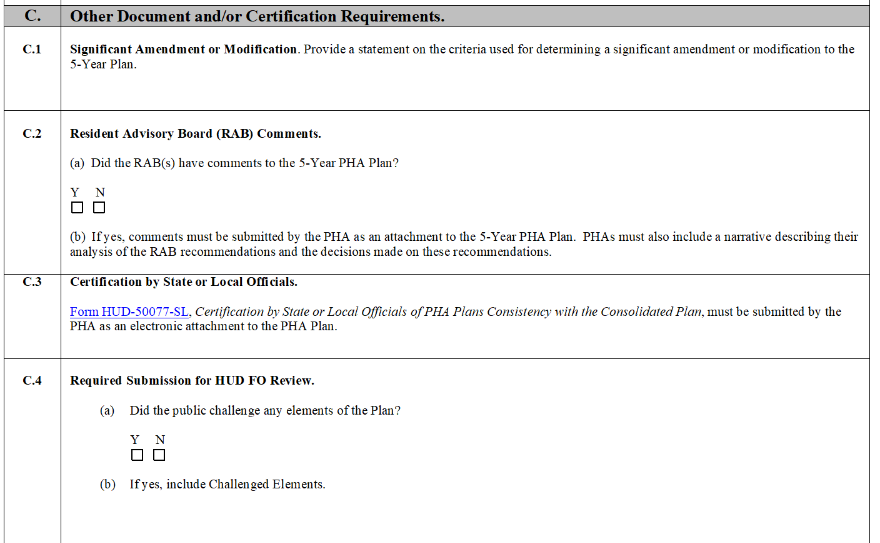 September 13, 2023
Omaha FO PHA PLAN TRAINING
40
50075-5Y C.1: Significant Amendment or Modification
After submission of the 5-year plan, a PHA may amend or modify any policy, rule, regulation or other aspect of the plan. If determined to be a significant amendment or modification the following is required: 
Plan must Include criteria for significant amendment/modification
HUD has afforded PHAs local discretion in defining the terms significant amendment or modification 
Any significant amendment or modification is subject to the same requirements as the original PHA Plan (including time frames). 
Requirements are to:
Consult the RAB
Be Consistent with the Consolidated Plan
Hold a Public 45-day Review 
Obtain Board Approval in a Public Meeting.
Submit to HUD for Approval
September 13, 2023
Omaha FO PHA PLAN TRAINING
41
50075-5Y C.1: Significant Amendment or Modification – Examples
Target population served shifts
Mission statement revisions
Strategic goals cannot be met due to circumstances that impact/prevent implementation of activities identified in PHA Plan
Changes to waiting list, admissions policies
Repositioning Actions
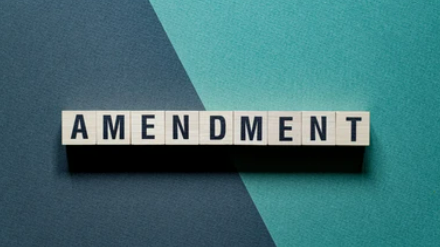 September 13, 2023
Omaha FO PHA PLAN TRAINING
42
50075-5Y C.1: Significant Amendment - PHA Plan Example (NPHA)
September 13, 2023
43
Omaha FO PHA PLAN TRAINING
50075-5Y C.2: Resident Advisory Board (RAB)
RAB comments:
Comments and recommendations must be considered and analyzed by the PHA
PHAs must submit as an attachment to the 5-Year PHA Plan any comments received from the RAB 
PHAs must also include a narrative describing their analysis of the recommendations and the decisions made on these recommendations (see 24 CFR 903.13)
Approved Plan: PHAs may provide copies of the approved PHA Plan to each resident council and Resident Advisory Board
September 13, 2023
Omaha FO PHA PLAN TRAINING
44
50075-5Y C.3: Certification by State or Local Official
Complete 50077-SL Form 
Certification by State or Local Officials of PHA Plans Consistency with the Consolidated Plan 
Certification must describe how the 5-Year PHA Plan is consistent with Consolidated Plan (Con. Plan)
Must be signed by State or Local Official (not PHA)
Must be submitted by the PHA as an electronic attachment to the PHA Plan
September 13, 2023
Omaha FO PHA PLAN TRAINING
45
50075-5Y C.4: Required Submission for HUD Field Office (FO) Review
Challenged Elements
Elements of the PHA Plan that are challenged without resolution
Challenged element(s) must in included as an attachment to 5-Year PHA Plan:
A description of any challenges to the Plan elements
The source of the challenge
The PHA's response
This does not include items that residents or the PHA may have comments on outside of the PHA Plan process. Examples could include, but are not limited to funding, items the residents want at the PHA, etc.
September 13, 2023
Omaha FO PHA PLAN TRAINING
46
Form 50075-5Y D.1: Affirmatively Furthering Fair Housing
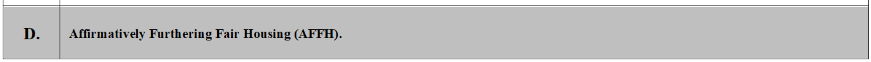 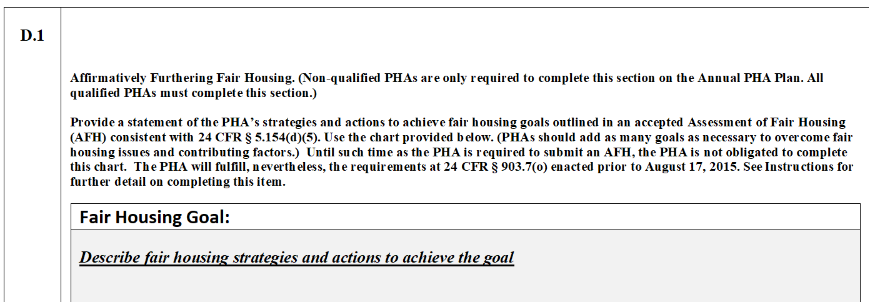 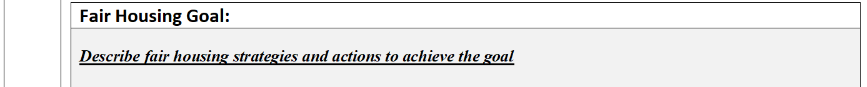 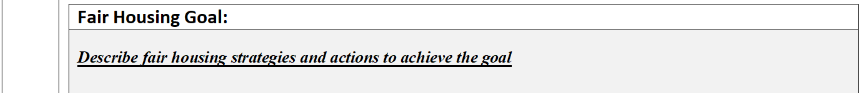 September 13, 2023
Omaha FO PHA PLAN TRAINING
47
50075-5Y D.1: Affirmatively Furthering Fair Housing
Template instructions:
Until such time as the PHA is required to submit an AFH, the PHA will not have to complete section D
However, the PHA will address its obligation to affirmatively further fair housing in part by fulfilling the requirements at 24 CFR 903.7(o)(3) enacted prior to August 17, 2015:
Examine its own programs or proposed programs
Identify any impediments to fair housing choice within those programs
Addresses those impediments in a reasonable fashion in view of the resources available
Work with local jurisdictions to implement any of the jurisdiction’s initiatives to affirmatively further fair housing that require the PHA’s involvement
Maintain records reflecting these analyses and actions.
September 13, 2023
Omaha FO PHA PLAN TRAINING
48
My Plan is done, now what?
The Plan template, certifications and supporting documents are emailed to the single point of contact at the local HUD field office.
HUD must review the Plan within 75 days 
Otherwise, Plan is automatically approved.
 24 CFR §903.23(c)(3)
September 13, 2023
Omaha FO PHA PLAN TRAINING
49
What does HUD look for?
24 CFR §903.23
September 13, 2023
Omaha FO PHA PLAN TRAINING
50
PHA Plan Disapproval
Omaha FO PHA PLAN TRAINING
September 13, 2023
51
Technical Deficiencies
No effect on information presented in the Plan to the RAB or public
PHA contacted to resubmit with corrections – following not required:
Consultation with the Resident Advisory Board (RAB), 
Public hearing, 
RAB assessment, and
45-day public comment/review period
Examples of technical deficiencies:
Mathematical errors
September 13, 2023
Omaha FO PHA PLAN TRAINING
52
Substantive Deficiencies
September 13, 2023
Omaha FO PHA PLAN TRAINING
53
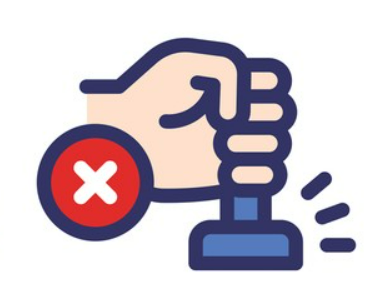 Substantive Deficiencies
Disapproval Examples:
PH did not meet with RAB – comments not included
A public hearing was not held
Inconsistent with the ConPlan
Violence Against Women Act (VAWA) information omitted
Repositioning plans not included
Consequences for Failure to Submit Approvable PHA Plans: 
If a PHA fails to submit complete PHA Plans in a timely manner, HUD may impose sanctions including but not limited to the withholding of or future reductions in funding for the Capital Fund program, Operating Fund, or HCV administrative fees.
Omaha FO PHA PLAN TRAINING
September 13, 2023
54
Q&A
If a PHA completes the wrong PHA Plan template, is it a Technical Deficiency or a Substantive Deficiency?
It is a Technical Deficiency if it does not have an effect on the information that was presented to the RAB or the public.
September 13, 2023
Omaha FO PHA PLAN TRAINING
55
PHA Plan Approval
If Plan is complete (including all required certifications and supporting documents), consistent and compliant, PHA is notified in writing the Plan is approved. 
PHA must make its approved Plan and the required attachments and supporting documents related to the Plan available for review and inspection at the principal office of the PHA during normal business hours.
To ensure RAB is fully engaged in the full plan process, PHAs may provide Plan approval letter and at least one copy of the approved plan to each RAB.
Each resident council may be provided a copy of the approved Plan.
PHAs are strongly encouraged to post the template submission and all plan elements on their website, if applicable.
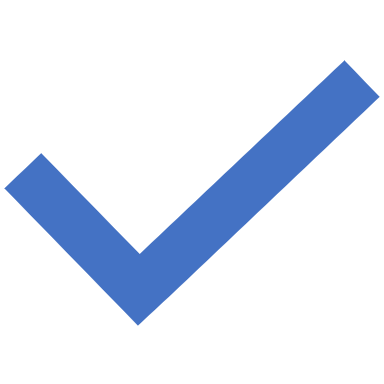 September 13, 2023
Omaha FO PHA PLAN TRAINING
56
Plan approval Process:
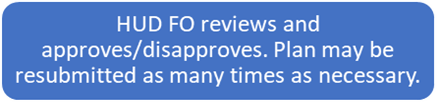 September 13, 2023
57
Omaha FO PHA PLAN TRAINING
Wrap Up
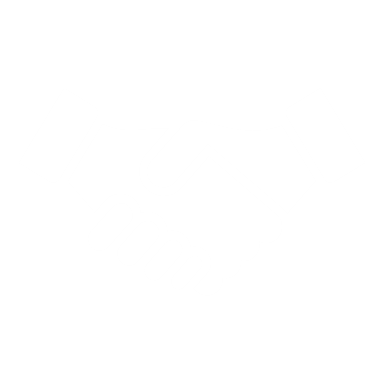 Unique situations:
What should be in my plan if I want to designate units as undergoing modernization?
Qualified PHAs using Capital Funds for the modernization must provide documentation that the action was included in a Capital Fund submission for discussion at the annual public hearing required pursuant to 24 CFR 905.300. PIH Notice 2021-35. 
Qualified PHAs not using Capital Funds for modernization projects must include this action in the 5-year PHA Plan 
How do Qualified Agencies account for non-assisted over-income tenants at initial occupancy and police officer units through the PHA Plan process? 
Terms and conditions are required to be in the 5-year agency plan  (PIH Notice 2021-35).
September 13, 2023
Omaha FO PHA PLAN TRAINING
59
Knowledge Check:
The 5-year Agency Plan is uploaded into EPIC? NO, it’s emailed to the PHA’s assigned portfolio management specialist
In lieu of submitting an annual plan in the “off years”, the form HUD 50077-CR is required? YES
When do I submit my plan? 75 days before the PHA’s FYB
Qualified PHAs aren’t required to have a RAB? False, there are no exceptions
The Plan is automatically disapproved if HUD doesn’t review it within 75 days? False, it is automatically approved
Holding the public hearing for the CFP and agency plan requirement at the same time is a best practice? Definitely!
September 13, 2023
Omaha FO PHA PLAN TRAINING
60
Key Resources
Notice PIH 2015-18
https://www.hud.gov/sites/documents/PIH-2015-18.PDF
PHA Plans Website: https://www.hud.gov/program_offices/public_indian_housing/pha
HUD Agency Plan Regulations: https://www.ecfr.gov/current/title-24/part-903
PHA Plan Desk Guide (dated but helpful): https://www.hud.gov/sites/documents/DOC_8904.PDF 
HUD Exchange RAB Resources: Public Housing Resident Toolkit: Guide 5: Resident Advisory Boards and the Housing Authority Plan Process - HUD Exchange
September 13, 2023
Omaha FO PHA PLAN TRAINING
61
Miscellaneous
May be modifications/further guidance for Affirmatively Furthering Fair Housing (AFFH) Rule.
Plan templates could be updated. Even if expired, use the plans on HUD’s Forms website.
Do not Google the template and form numbers as the old forms may come up	
Link to consolidated plans for metropolitan PHAs:
https://www.hudexchange.info/programs/consolidated-plan/
September 13, 2023
Omaha FO PHA PLAN TRAINING
62
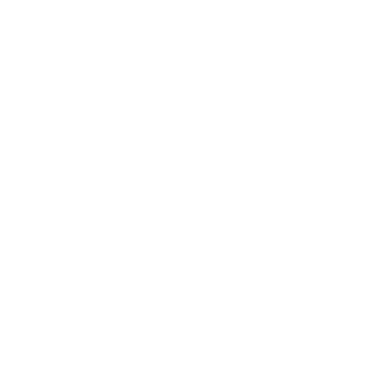 Thank You! Questions?